Муниципальное образовательное учреждение для детей дошкольного и младшего школьного возраста «Прогимназия №1»
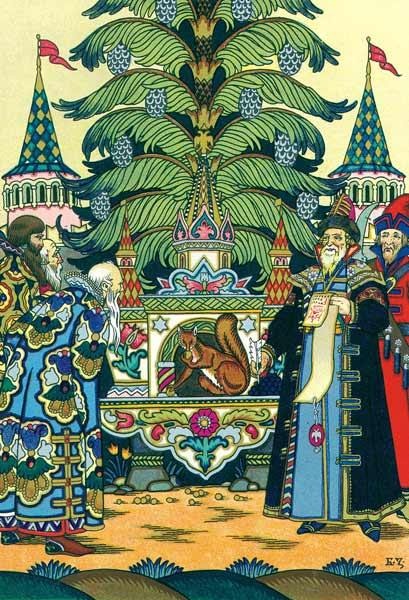 Беседа по слушанию музыки для детей старшего дошкольного возраста с применением икт. Тема: «три чуда в опере - сказке н.а. римского-корсакова «сказка о царе  салтане»                                                   Автор: касьянчук  елена   викторовна,                                                                 музыкальный руководитель,                                                                  г.воркута - 2013
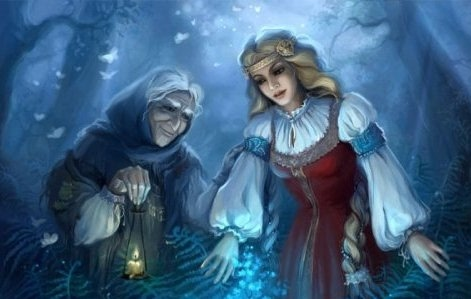 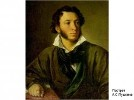 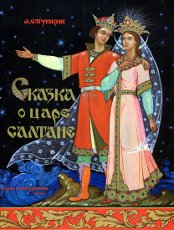 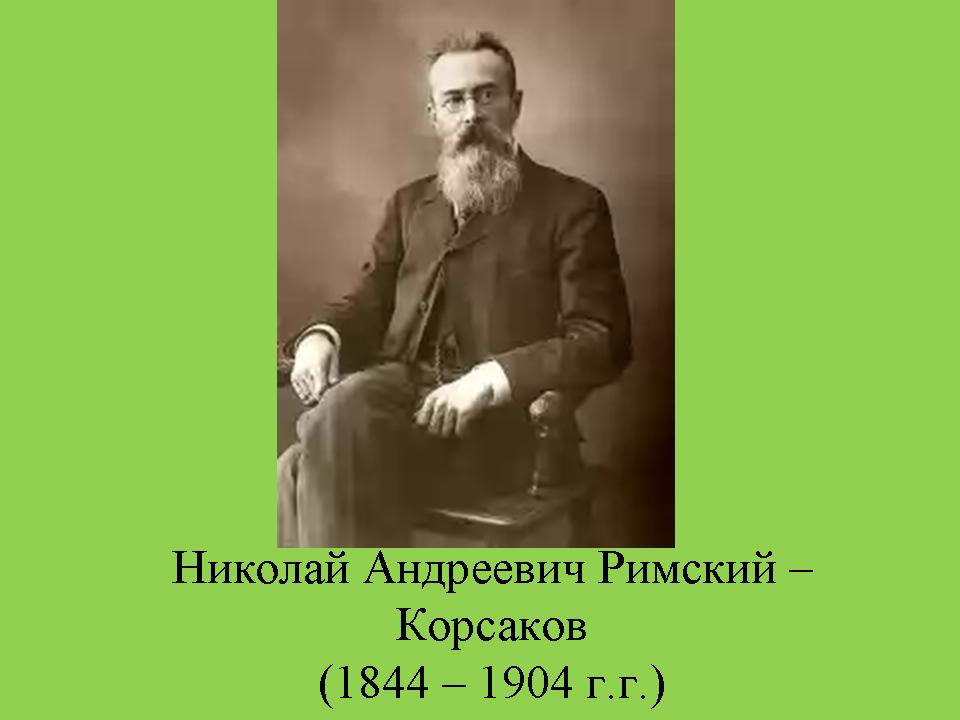 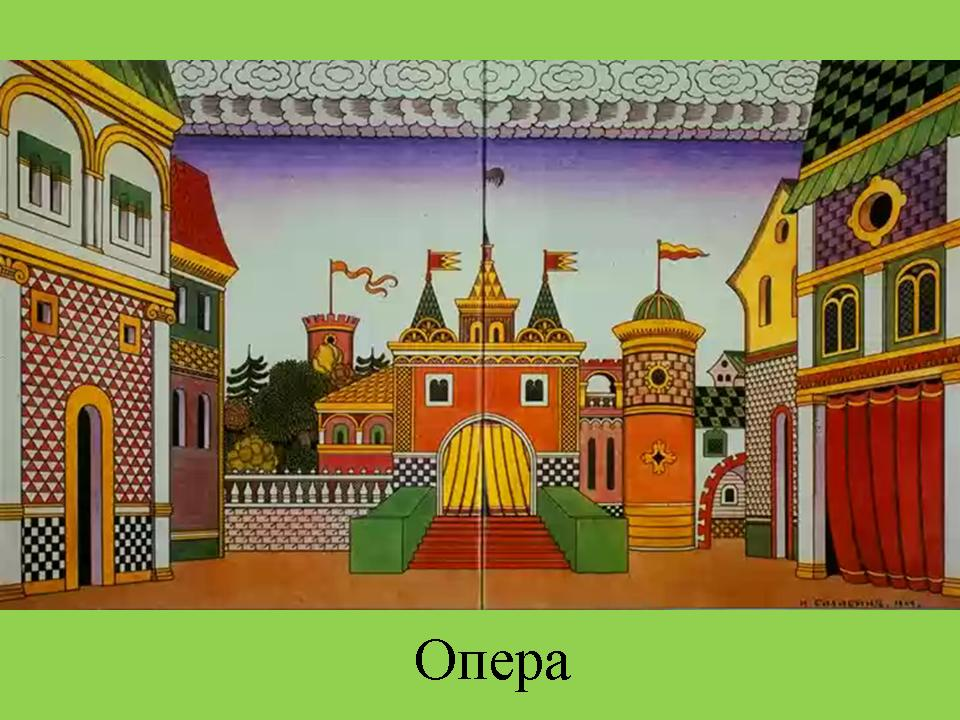 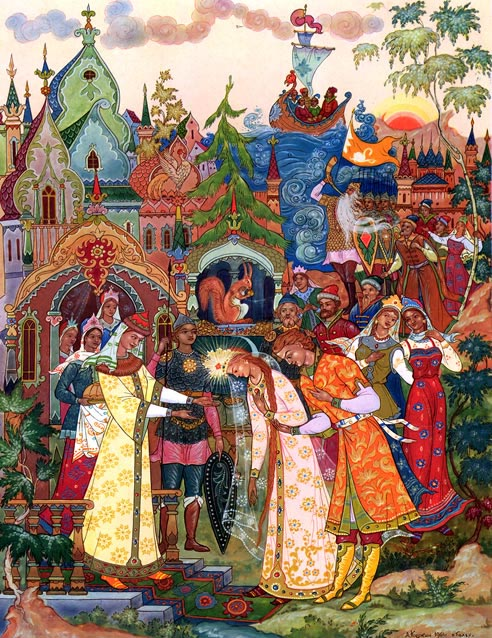 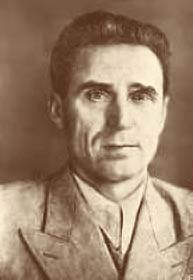 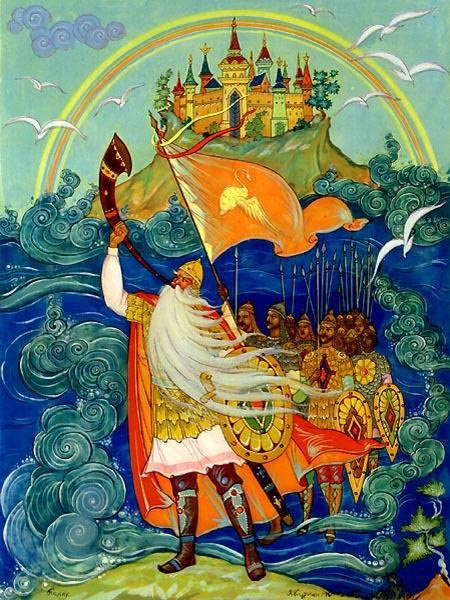 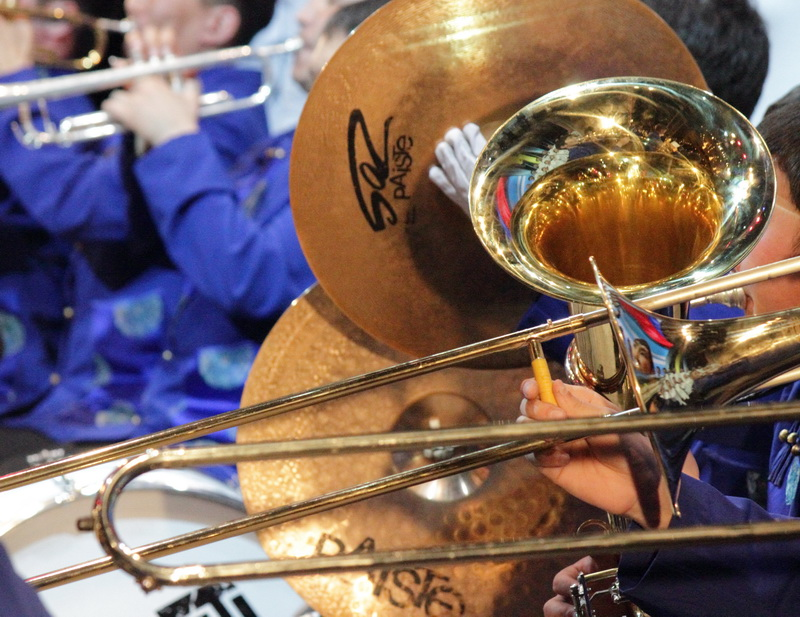 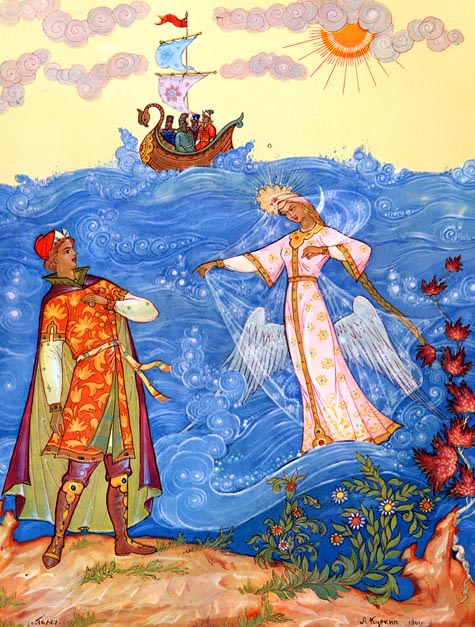 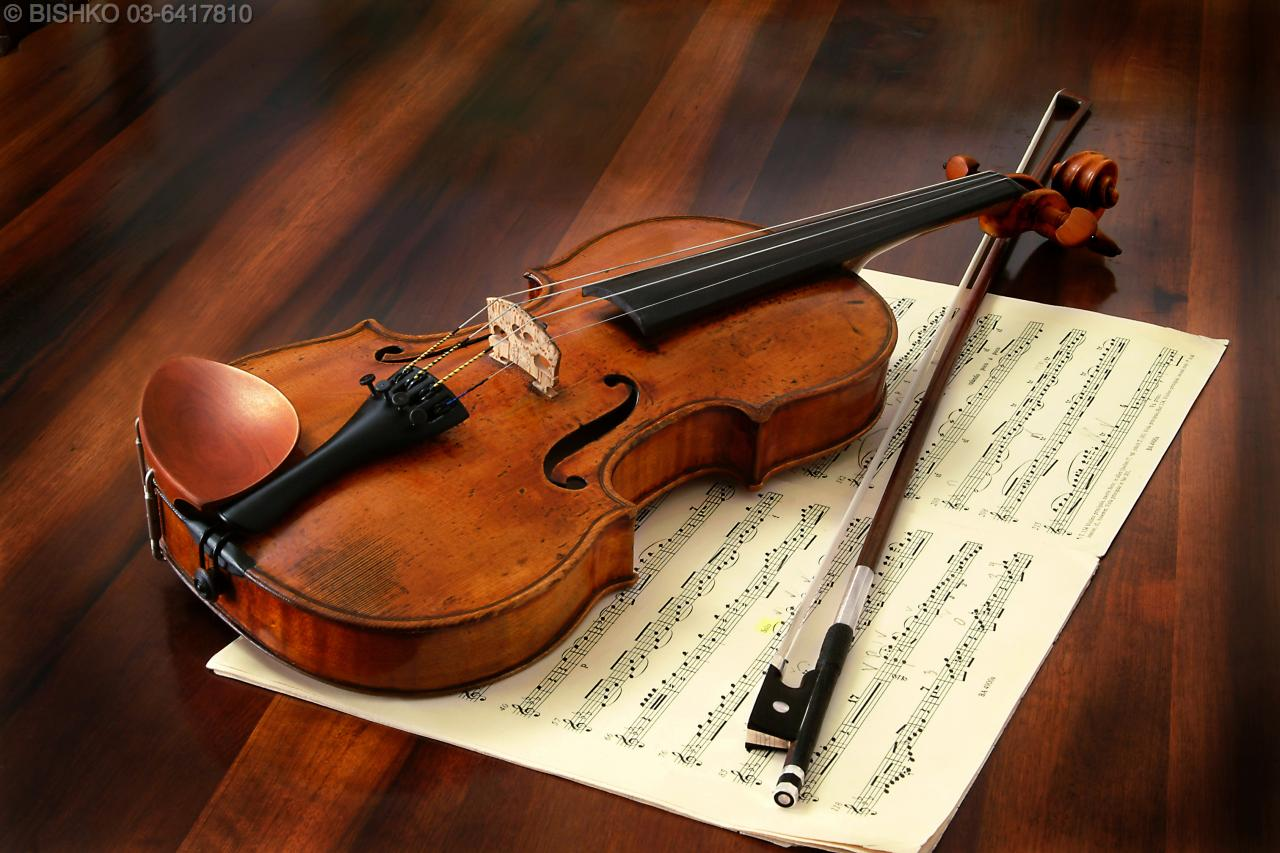 «Сказка о царе Салтане, о сыне его славном и могучем богатыре князе Гвидоне Салтановиче и о прекрасной царевне  Лебеди».
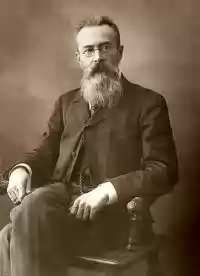 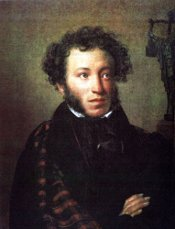 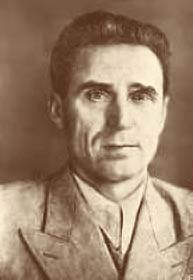 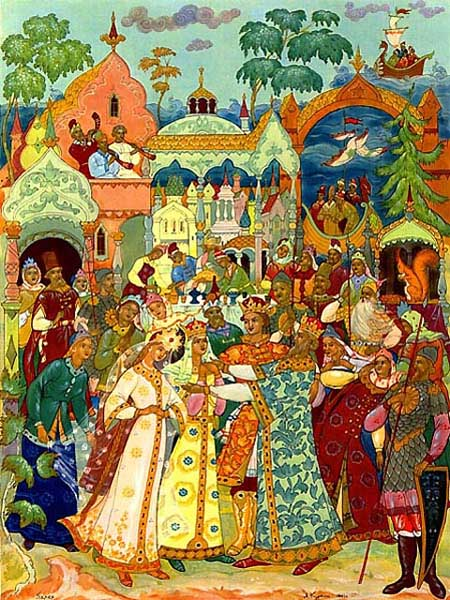